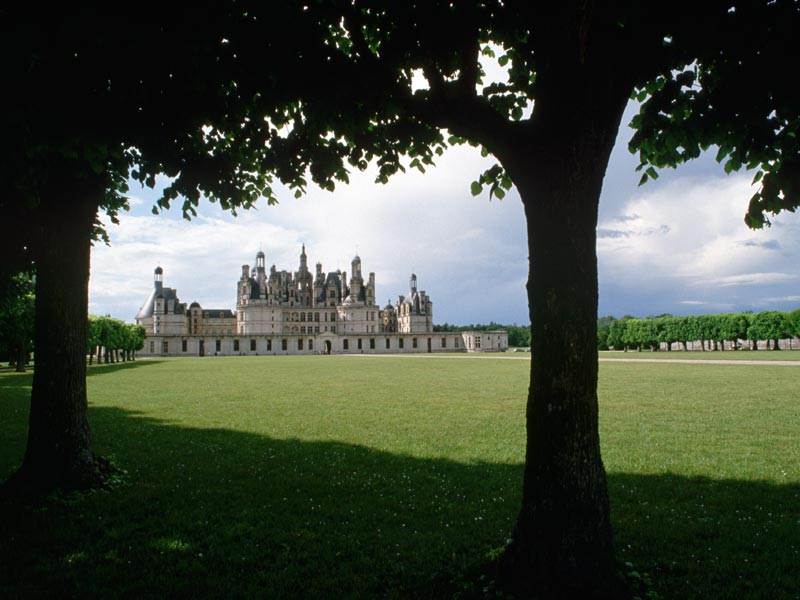 Путешествие  в княжество Существительное.
Цели
Образовательная – повторение, обобщение и систематизация знаний по разделу «Имя существительное».
Развивающая – развитие речи учащихся (письменной и устной): составление предложений, текста.
Воспитательная – воспитание любви к природе, к прекрасному.
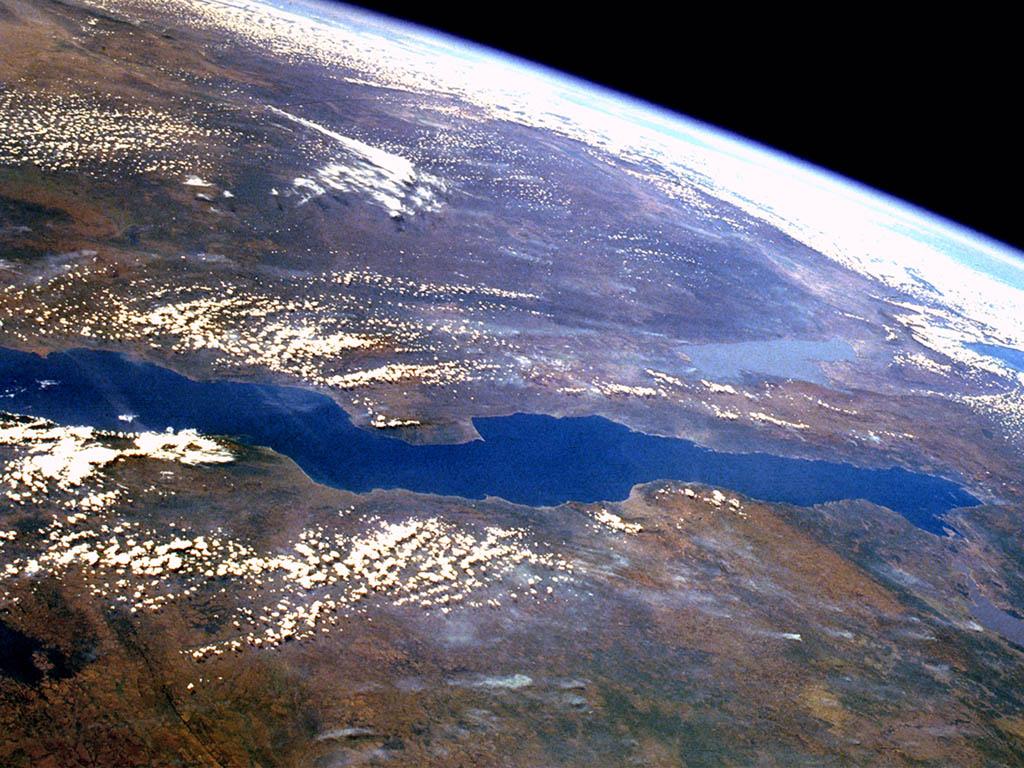 Форма - путешествие
Станция «Одушевленные и неодушевленные существительные»
Разговор лесорубов.

 - Ты знаешь, завтра раскорчёвка,
	Вон на столе лежит бечёвка,
	А впереди у нас ночёвка,
	Тяжёлый очень труд,
	Но, к сожалению, дешёвый.
- Стажёр попался непутевый.
 - А ухажёр у дочки клёвый,
	Он с вечера принес печёнку,
	Такую, знаешь, вот тушёнку, 
	И сел за стол на главном месте,
	Как дирижёр сидит в оркестре.
Станция «Род и склонение».
Друг -…
Ночь -…
Радость -…
 Холод -…
Утро -…
Юг -…
Свет -…
Добро -…
Правда -…
 Жизнь -…
 Дружба -…
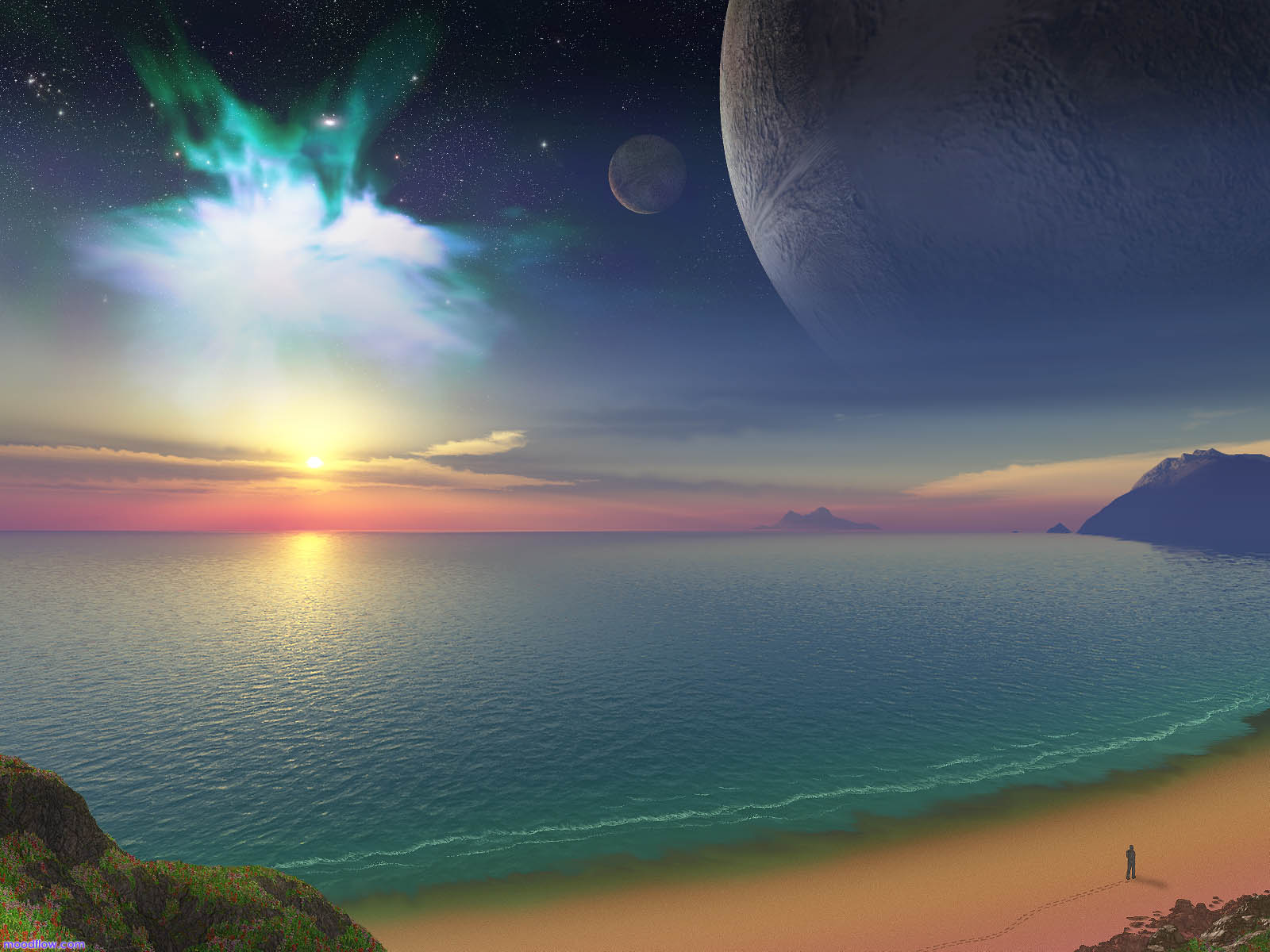 А.А.Фет «Это утро, радость эта».
Это утро, радость эта,
 	Эта мощь и дня и света,
	Этот синий свод,
	Этот крик и вереницы,
	Эти стаи, эти птицы,
	Этот говор вод,

	Эти ивы и берёзы, 
	Эти капли - эти слёзы,
	Этот пух – не лист,
	Эти горы, эти долы,
	Эти мошки, эти пчелы,
	Этот зык и свист,

	Эти зори без затменья,
	Этот вздох ночной селенья, 
	Эта ночь без сна,
	Эта мгла и тени,
	Эта дробь и эти трели,
	Это всё – весна.
Станция «Братья - падежи».
Плыли на лодочк…
Говорили о дождик…
Просил о помощ…
Искал до ноч…
Появились на полянк…
Сидит у речк…
Станция «Число».
Какие продукты вы взяли с собой в поход?
А) Молоко, сахар…
Б) Консервы, макароны…

Какие настольные игры можно было бы взять с собой?
В эти мартовские дни на снежной скатерти3 увидишь голубые тени.